Exploring
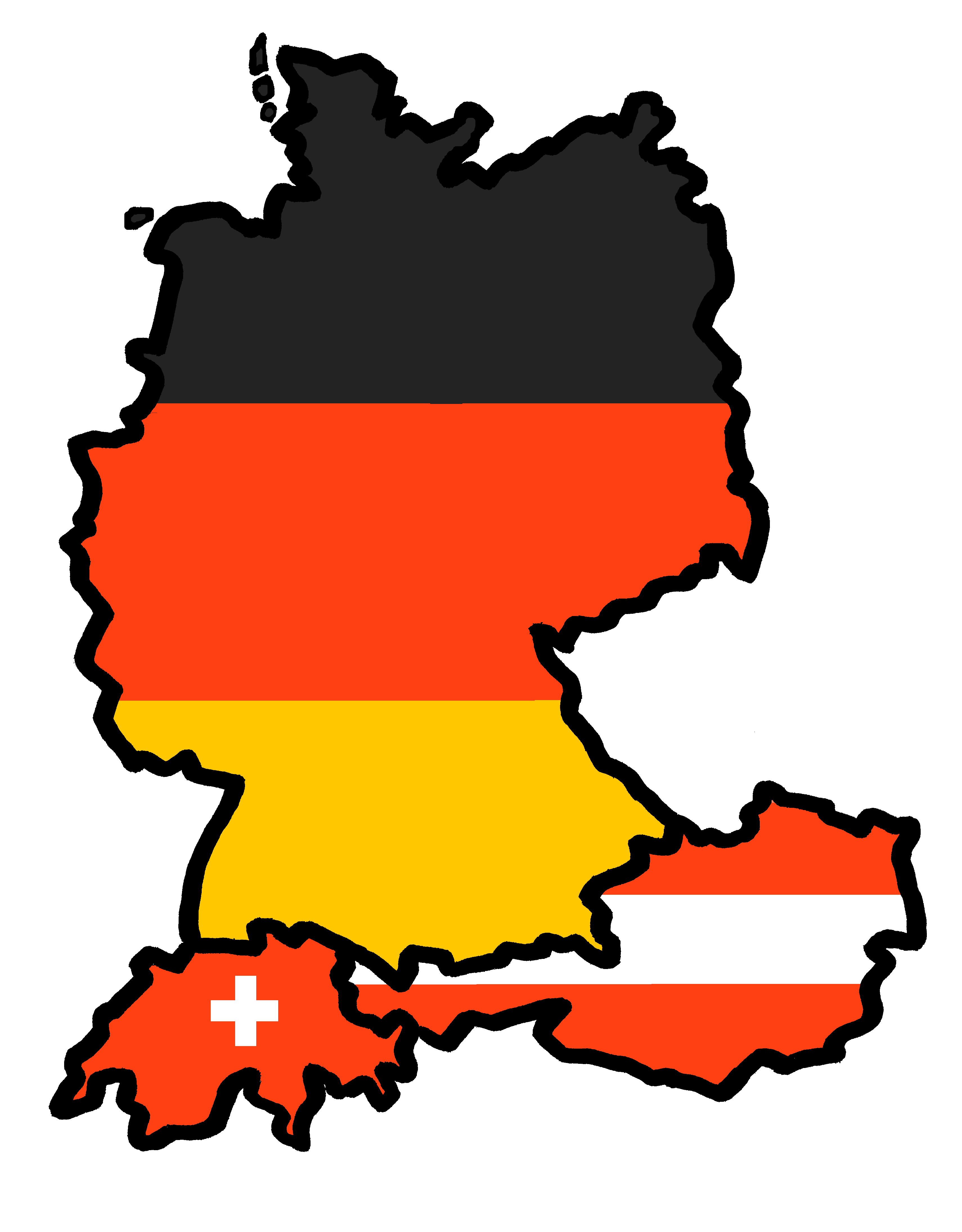 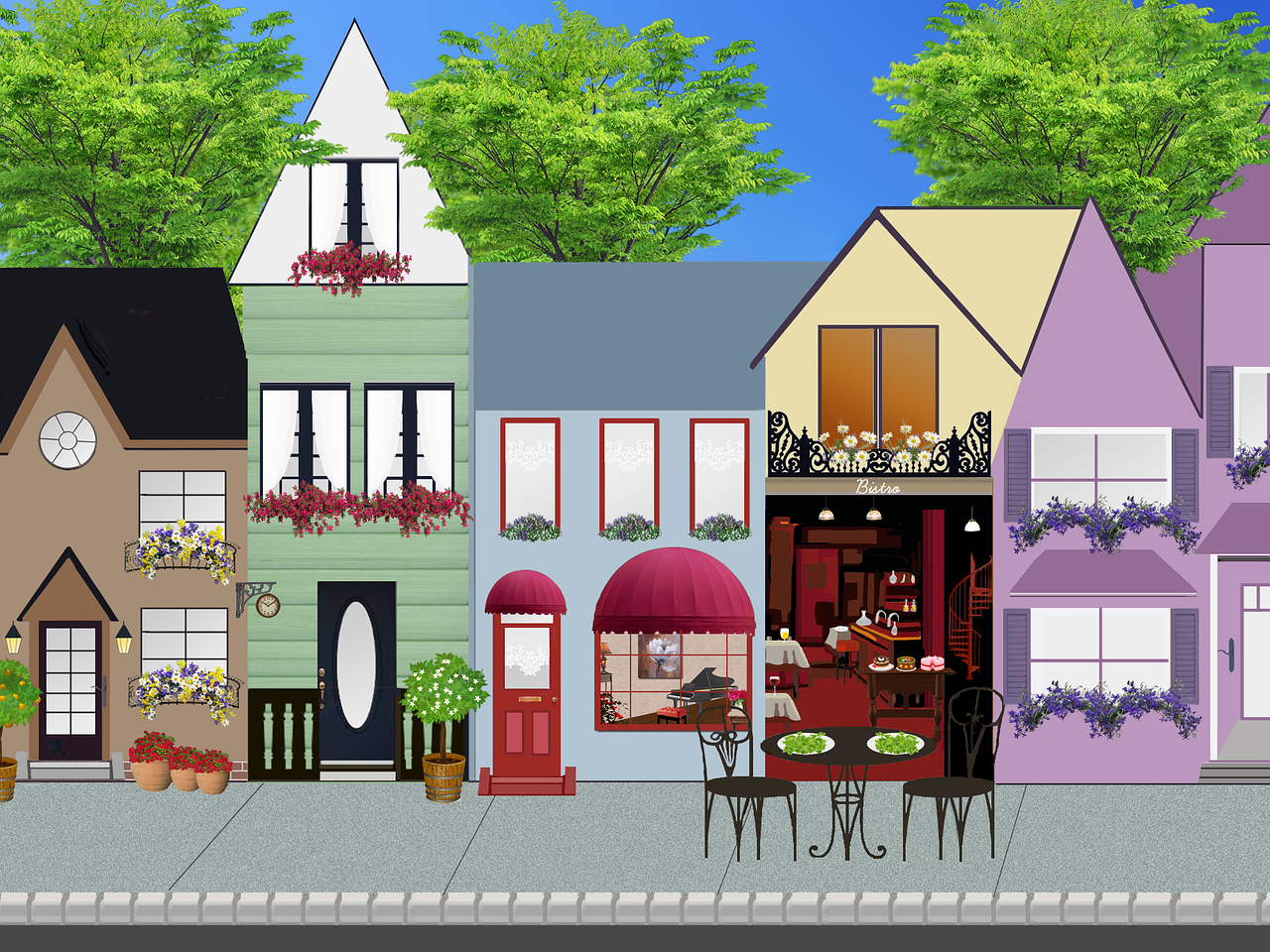 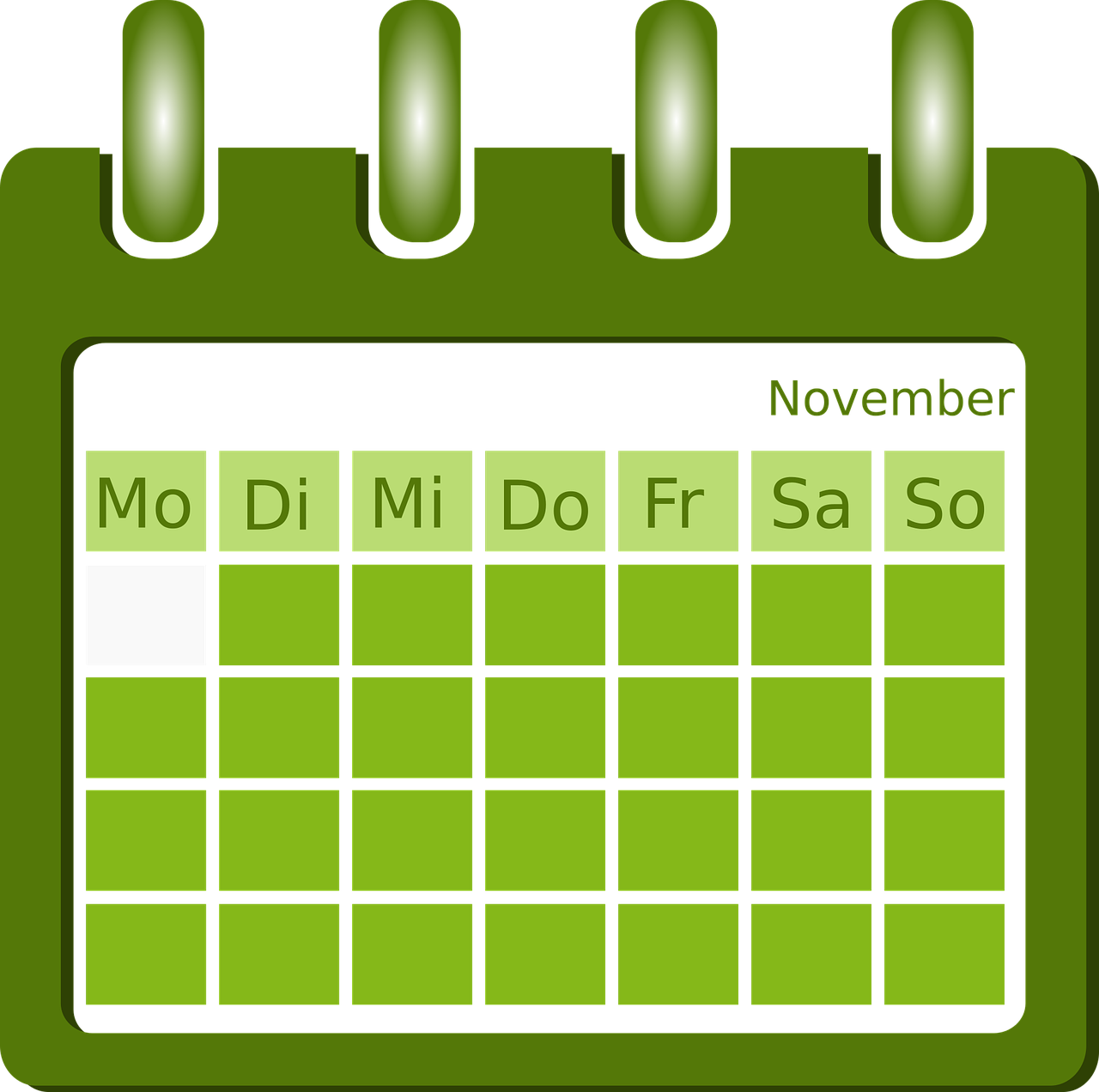 Am Wochenende*
grün
Follow ups 1 - 5
Term 2 Week 7
am Wochenende – at the weekend
[Speaker Notes: Artwork by Steve Clarke. Pronoun pictures from NCELP (www.ncelp.org). All additional pictures selected from Pixabay and are available under a Creative Commons license, no attribution required.

Phonics:  
[s-] [-s-] singen [1063] Person [357] langsam [526] sehr [81] besuchen [820]
[z] Zug [675] sitzen [231] Platz [326] Zimmer [665] zehn [333]

Vocabulary: gehen [66] sein [3] Laden [1675] Museum [1078] Park [2141] Restaurant [1802] Schwimmbad [n/a] Schule [359] Stadt [204] Wohin? [1811]
Revisit 1: kaufen [506] laufen [252] machen [58] Rad fahren [n/a]  tragen [271] (Sport)Kleidung [2820] 
Revisit 2: bringen [163] essen [323] mitbringen [1828] reden [368] nichts [109] Deutsch [112] Englisch [662] 
Jones, R.L & Tschirner, E. (2019). A frequency dictionary of German: Core vocabulary for learners. London: Routledge.

The frequency rankings for words that occur in this PowerPoint which have been previously introduced in these resources are given in the SOW and in the resources that first
introduced and formally re-visited those words. 
For any other words that occur incidentally in this PowerPoint, frequency rankings will be provided in the notes field wherever possible.

Remember that at the start of the course (first three lessons of Rot/Gelb) pupils learnt language (for greetings and register taking) that can still be part of the lesson routines in upper KS2 (Blau/Grün).  They are not re-taught, as we anticipate that teachers have built these in from early in lower KS2.]
[s]
…
Before a vowel, German 's' sounds like English ‘z’.
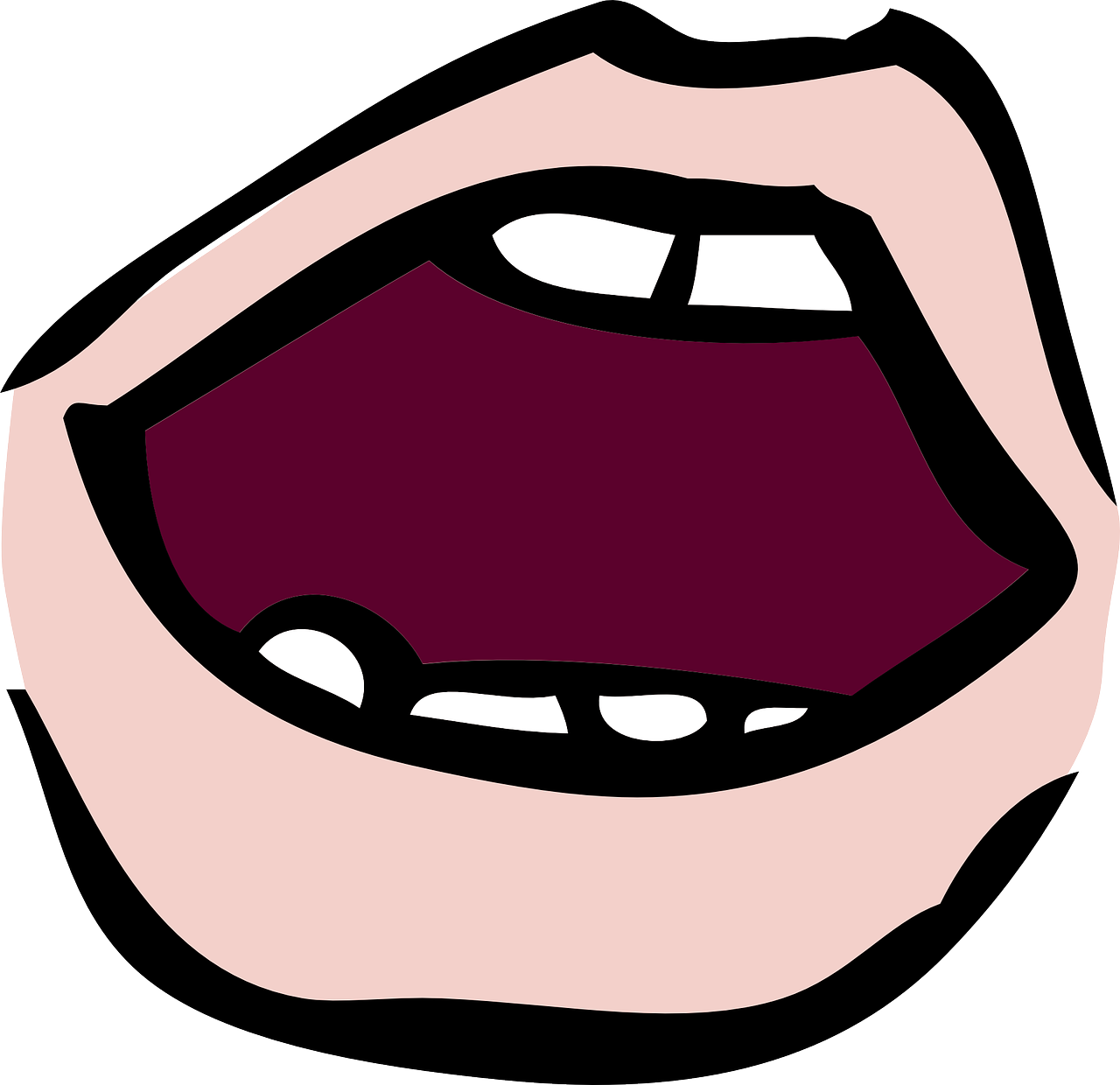 aussprechen
singen
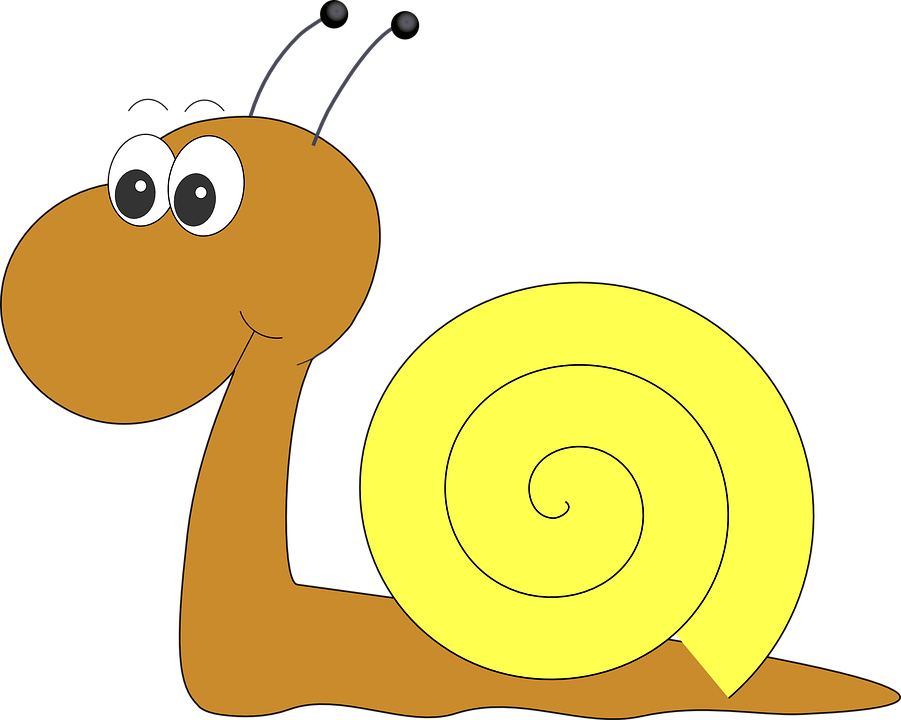 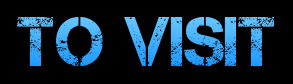 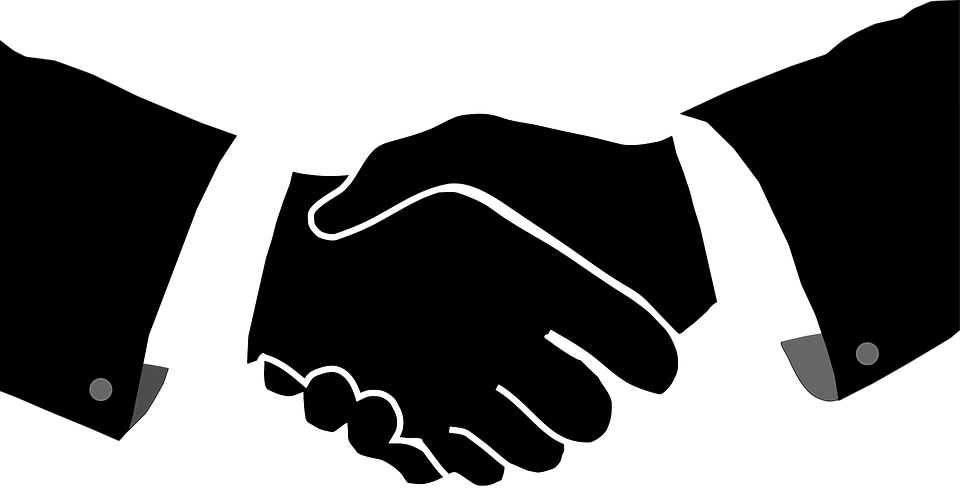 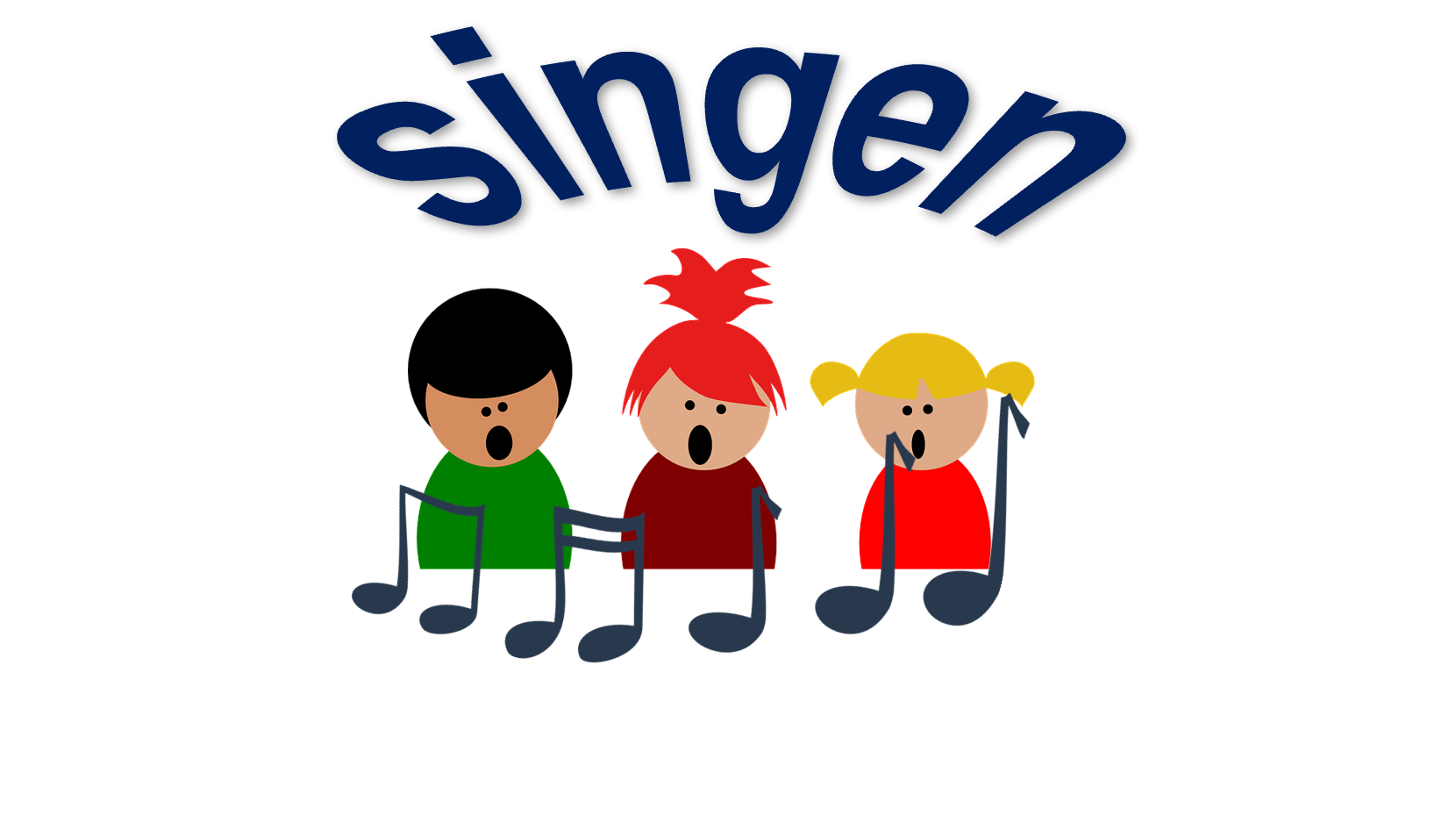 [slow]
besuchen
langsam
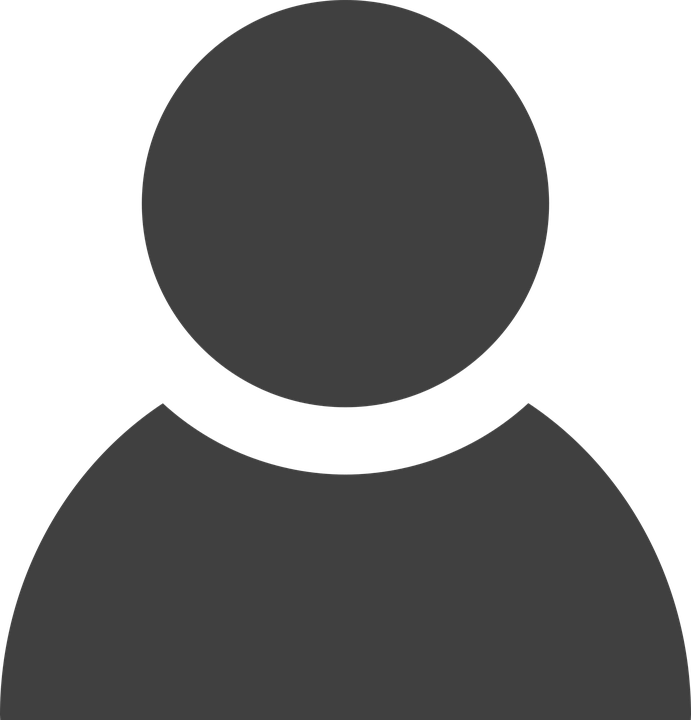 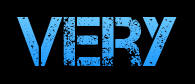 sehr
Person
other words:Personlangsamsehr
besuchen
(we then have all the vowels represented)
[Speaker Notes: Timing: 1 minute

Aim: to consolidate the SSC [s] before a vowel.

Procedure:
Re-present the SSC and the source word ‘singen’ (with gesture, if using).
Click to bring on the picture and get pupils to repeat the word ‘singen’ (with gesture, if using).
Present the cluster words in the same way, bringing on the picture and getting pupils to pronounce the words.]
[z]
Which words are nouns?How do you know?
…
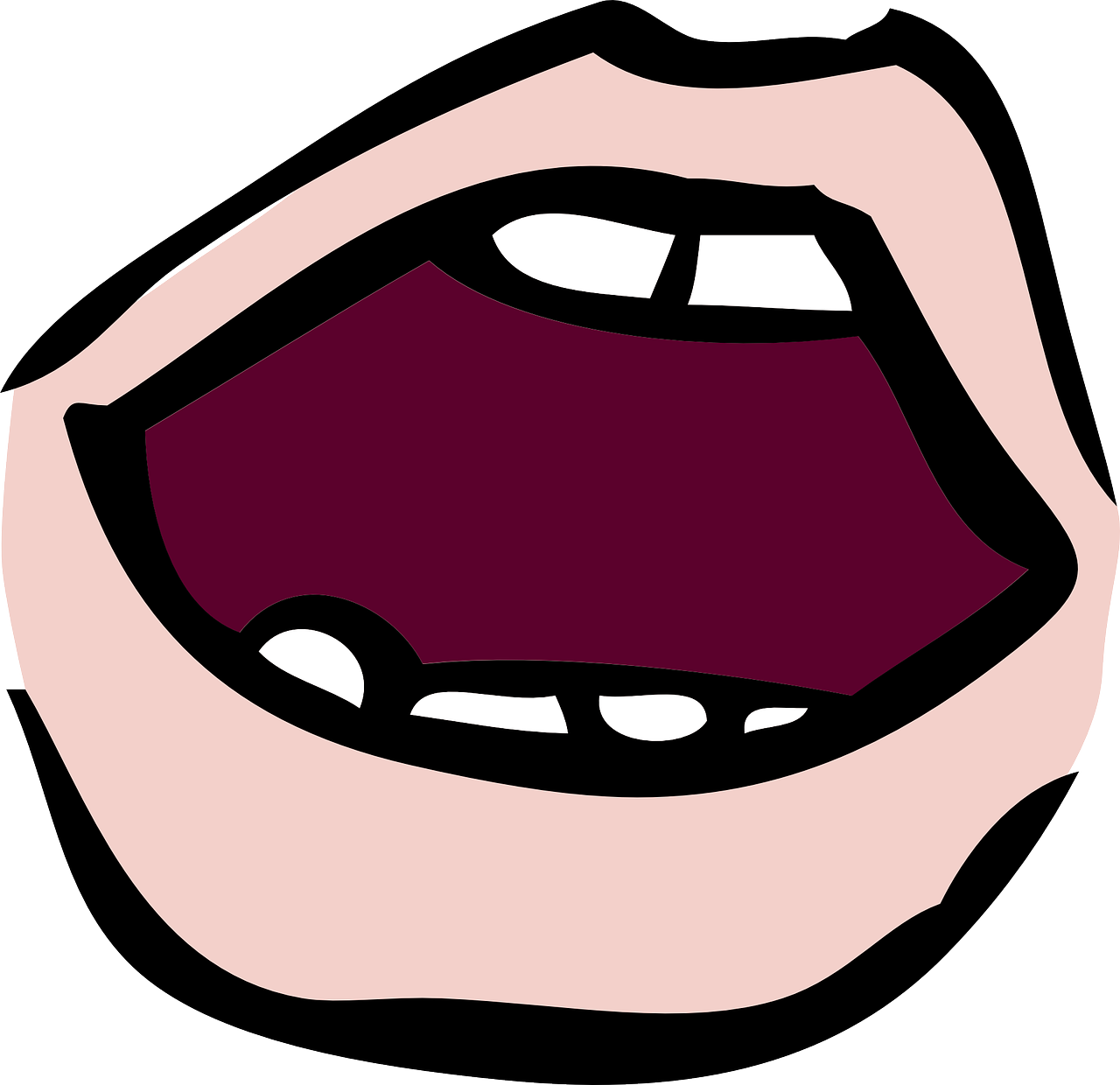 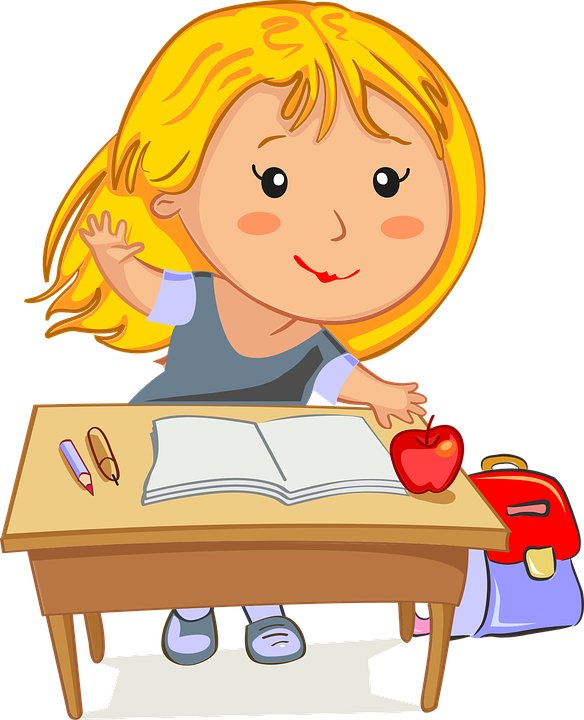 aussprechen
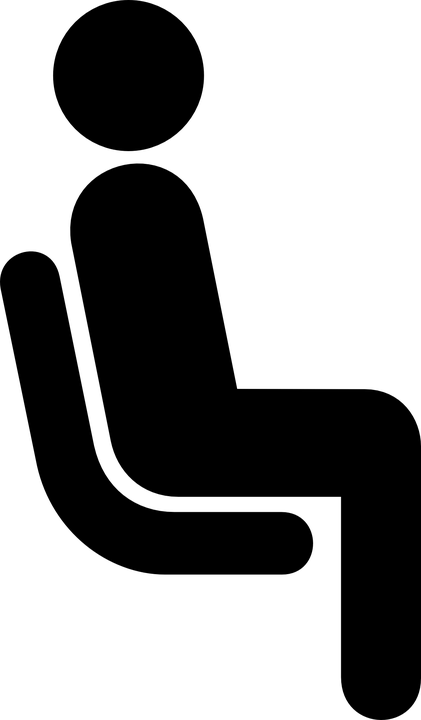 Zug
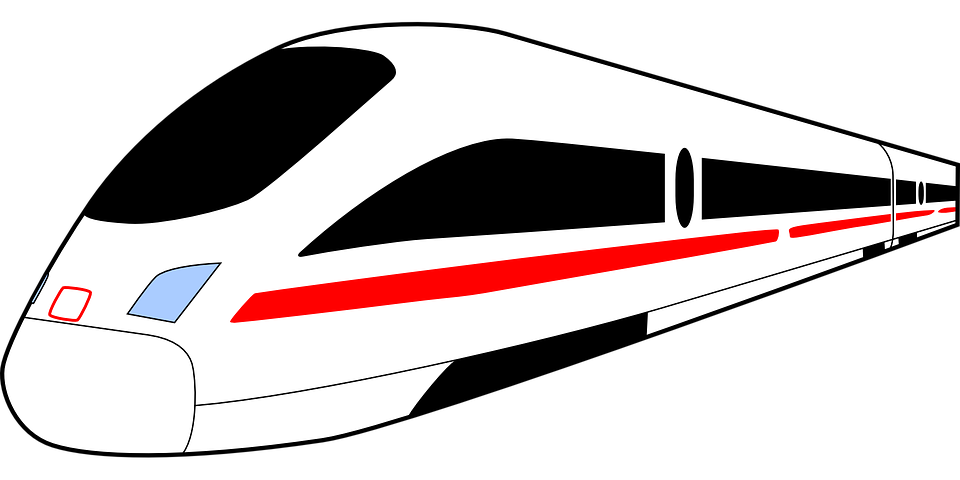 sitzen
Platz
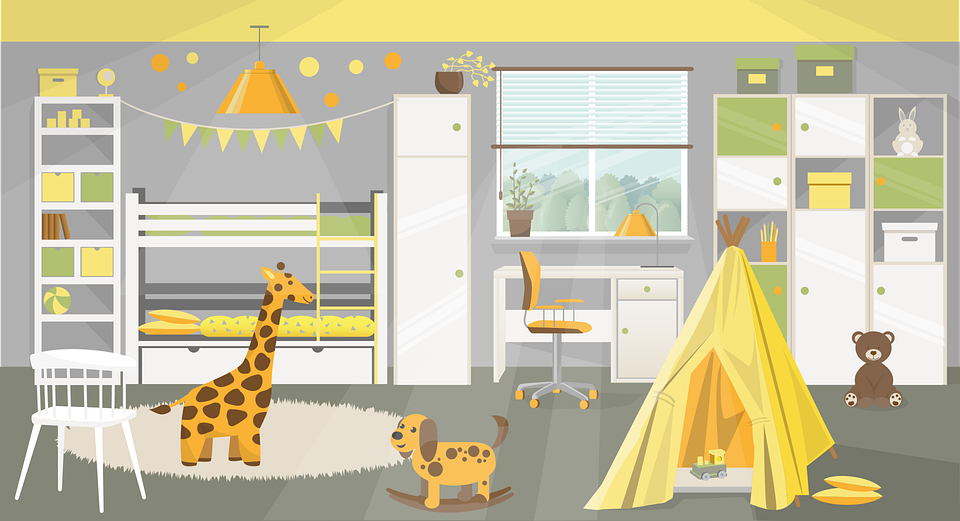 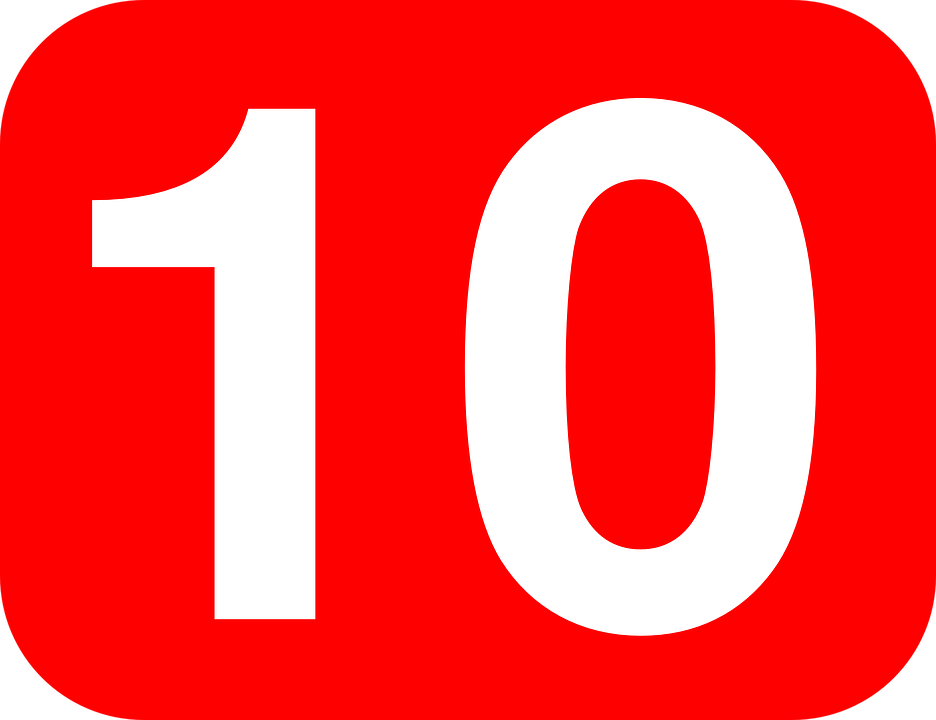 zehn
Zimmer
[Speaker Notes: Timing: 1 minute

Aim: to consolidate the SSC [z].

Procedure:
Re-present the SSC and the source word ‘Zug’ (with gesture, if using).
Click to bring on the picture and get pupils to repeat the word ‘Zug’ (with gesture, if using).
Present the cluster words in the same way, bringing on the picture and getting pupils to pronounce the words.
Click to bring up call-out explaining the pronounciation of ‘z’.
Click to bring up the prompt to identify the nouns (the ones with capital letters). This is still very new knowledge for pupils, so it’s good to revisit this as often as we can. Plus, it gives an additional opportunity to pronounce the words.
Click to highlight the 3 x nouns.

Vocabulary:
sitzen [231] Platz [326] Zimmer [665] zehn [333]
Jones, R.L & Tschirner, E. (2019). A frequency dictionary of German: Core vocabulary for learners. London: Routledge.]
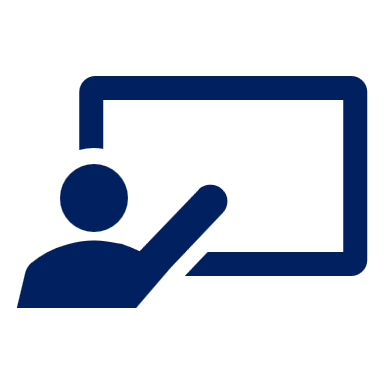 Follow up 1:
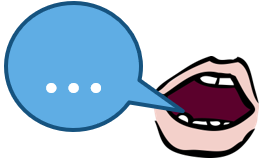 Sag die Wörter.
März
Sonntag
sehen
sehr
aussprechen
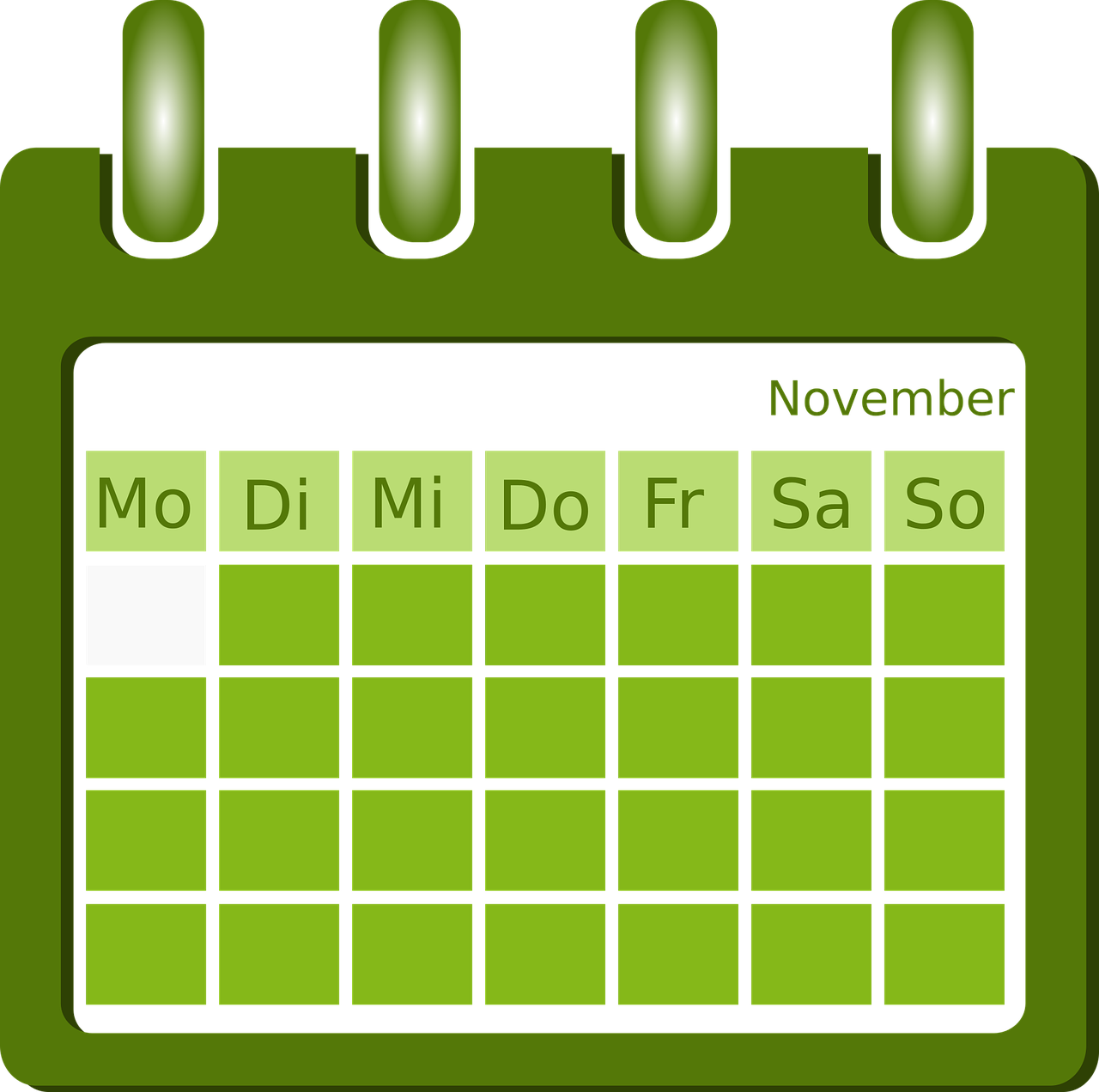 60
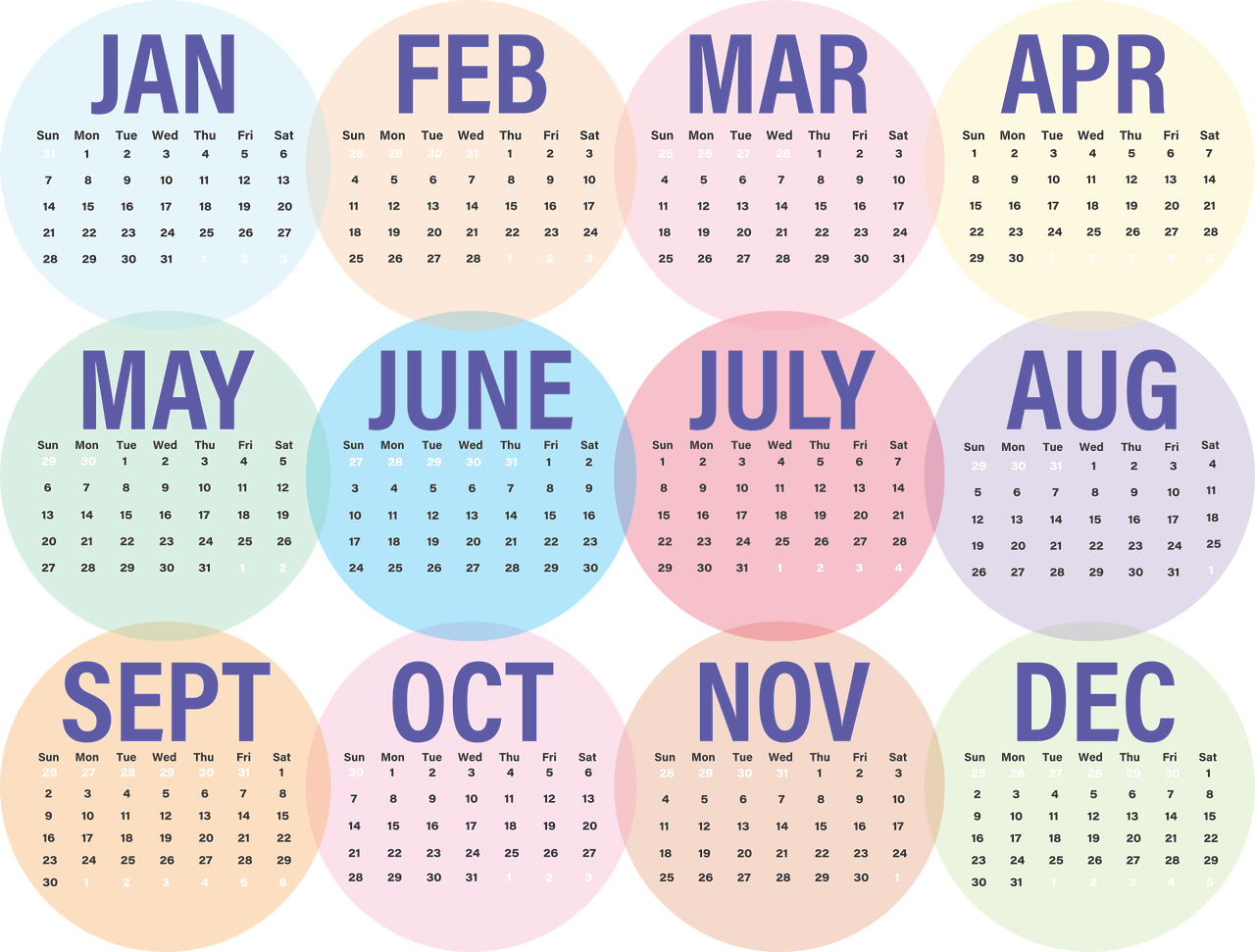 very
Salat
Seite
zwölf
Zeit
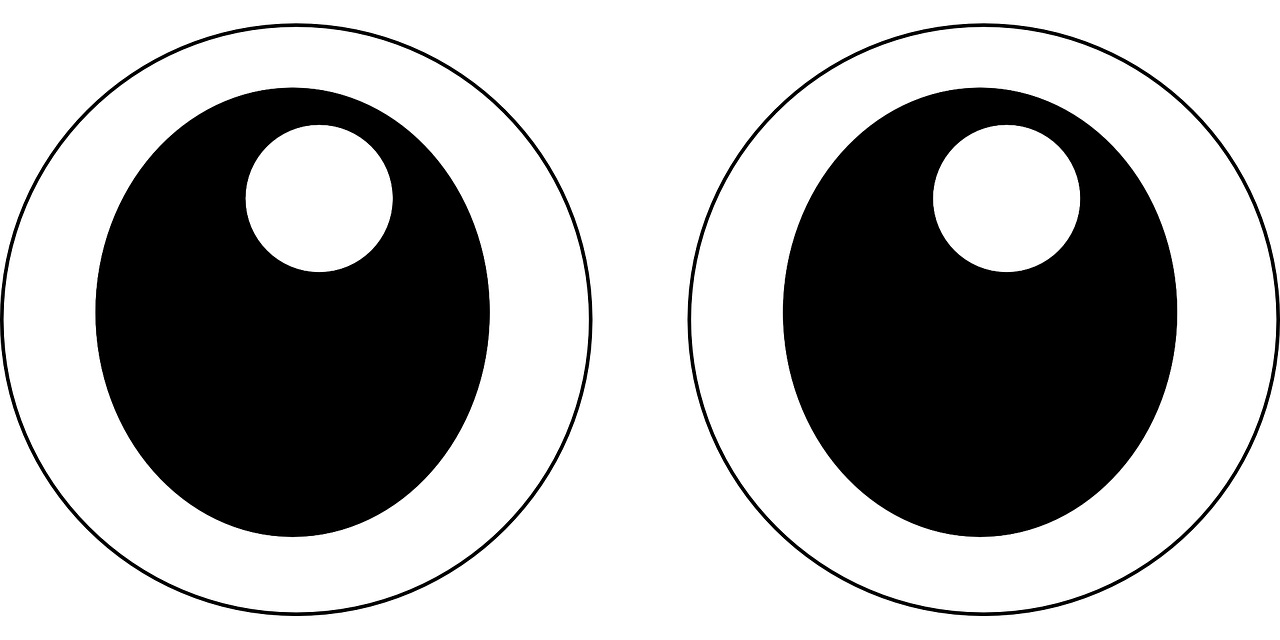 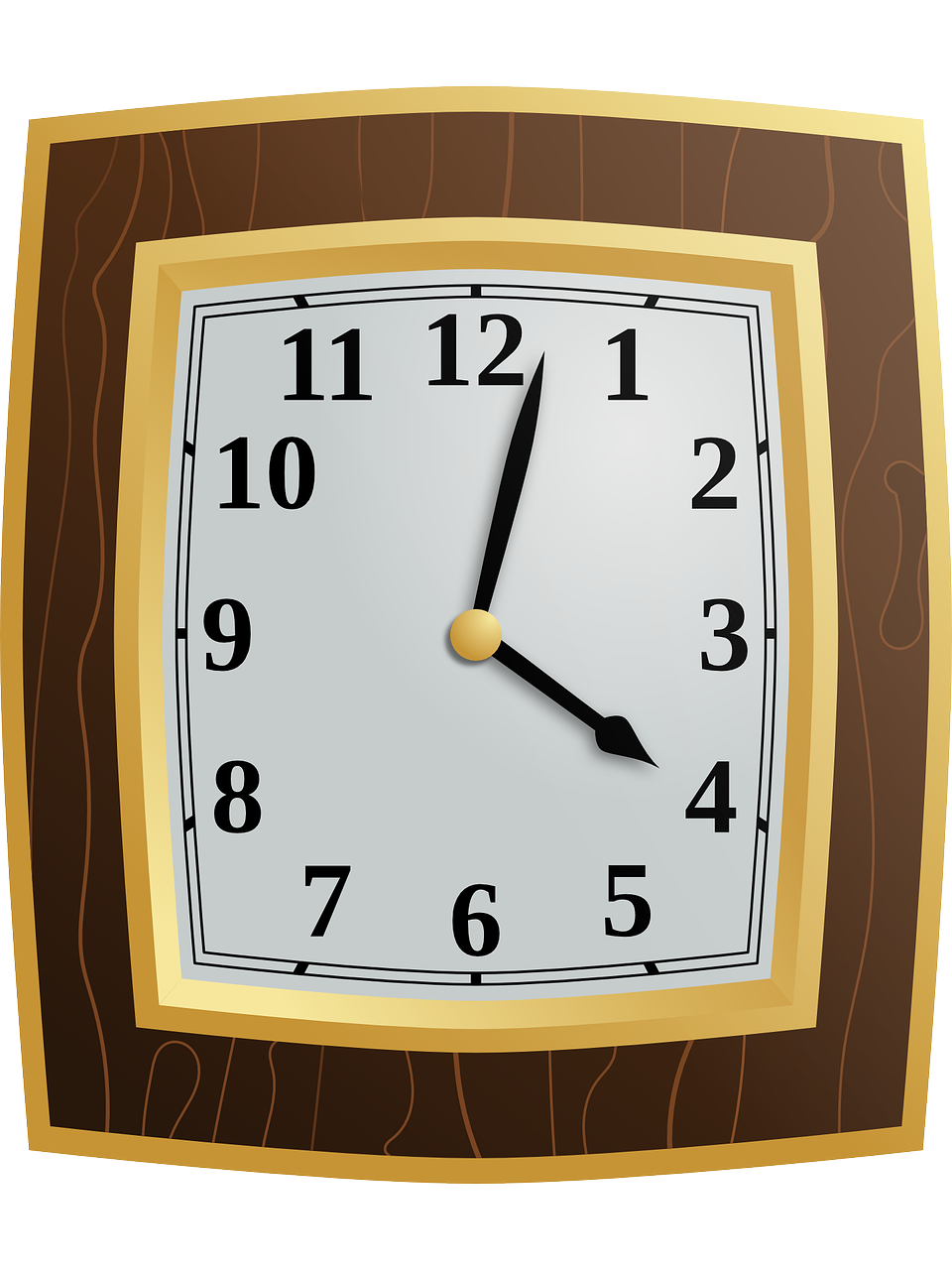 12
S
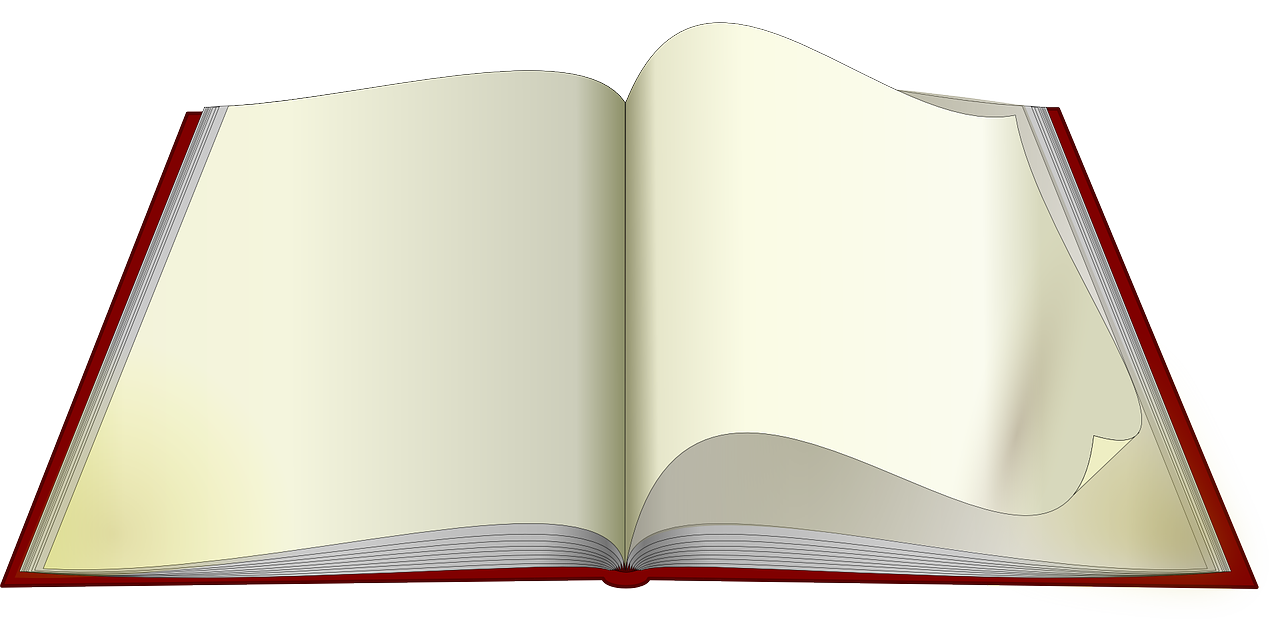 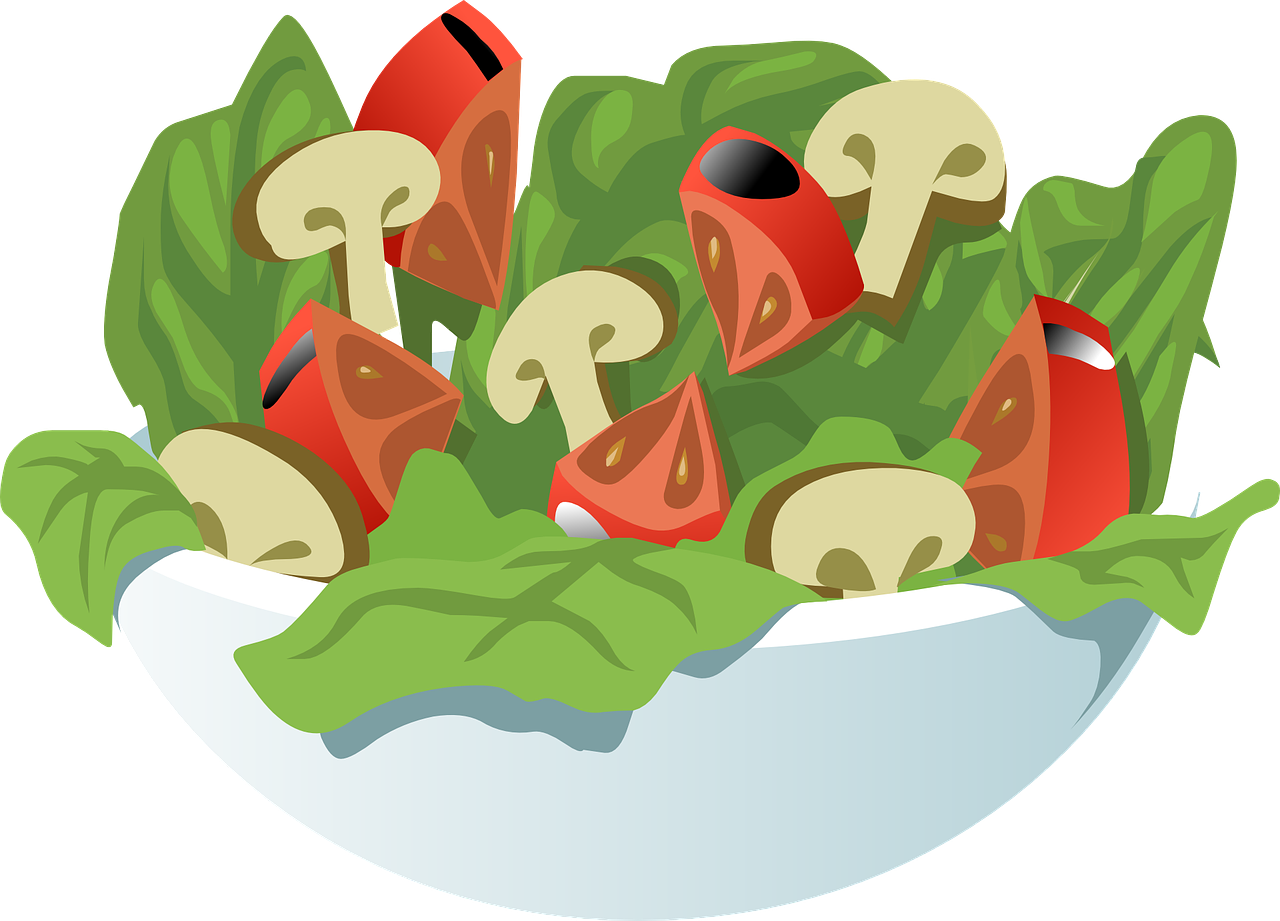 Dezember
Ziege
zeigen
sitzen
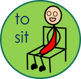 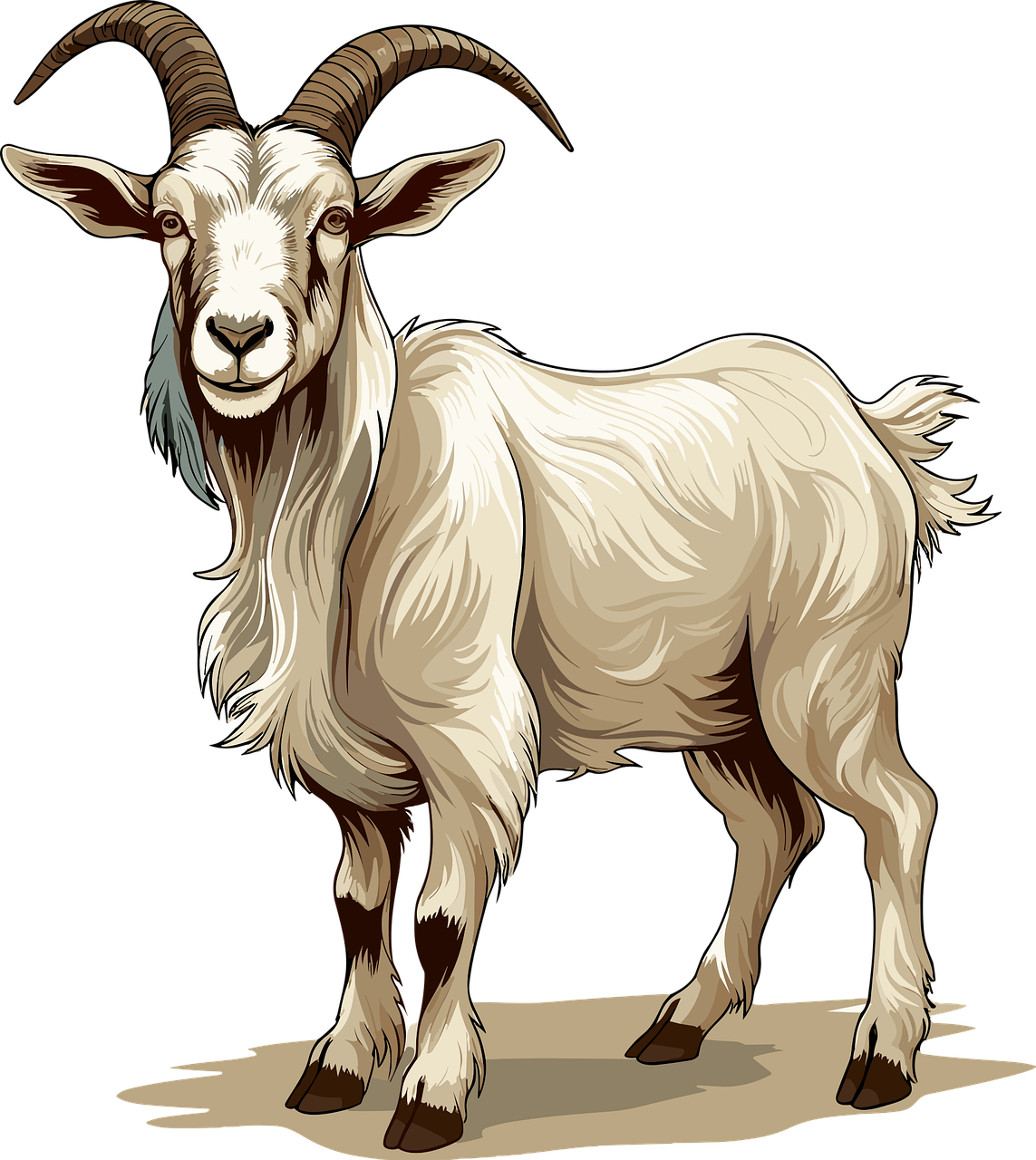 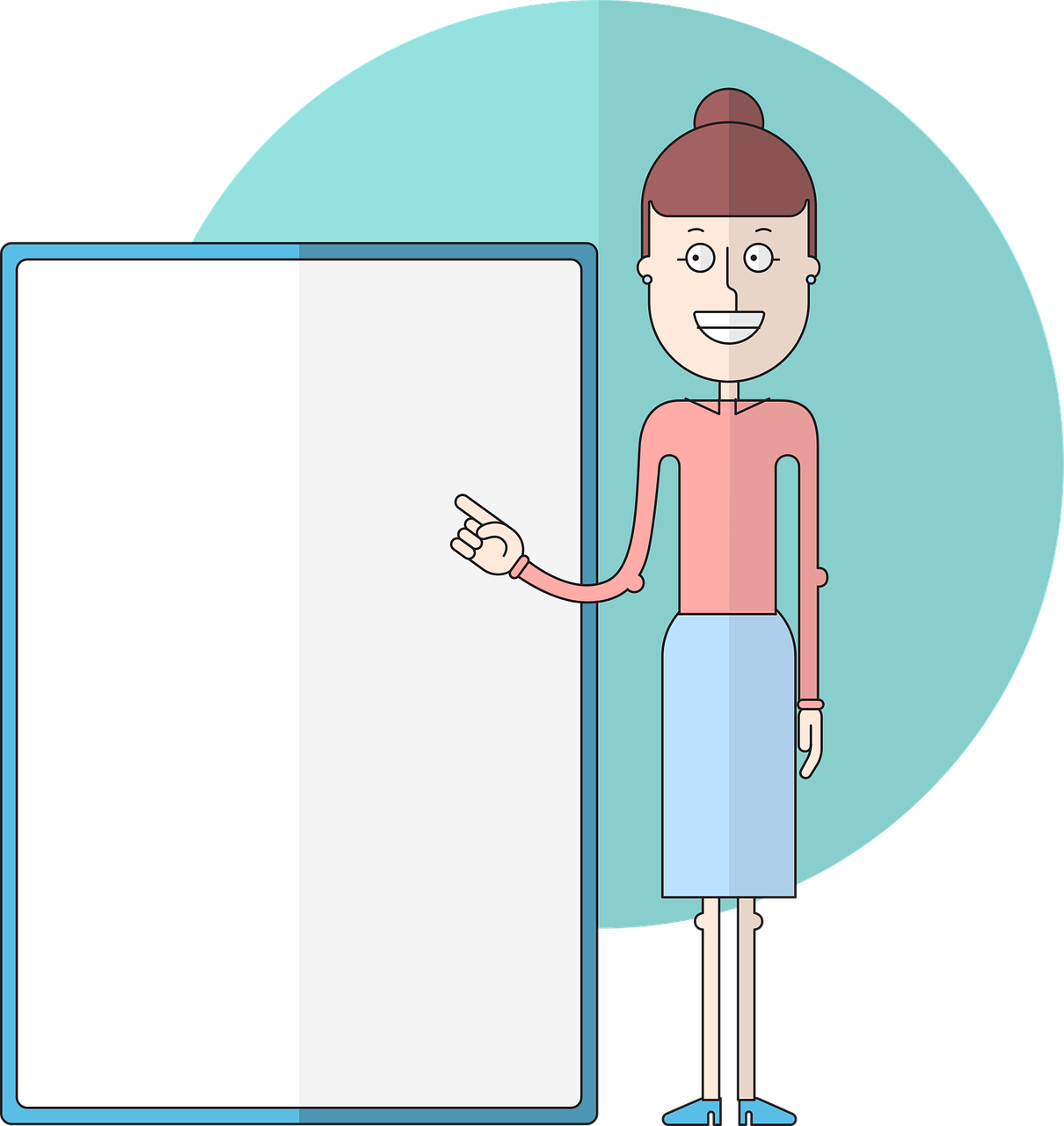 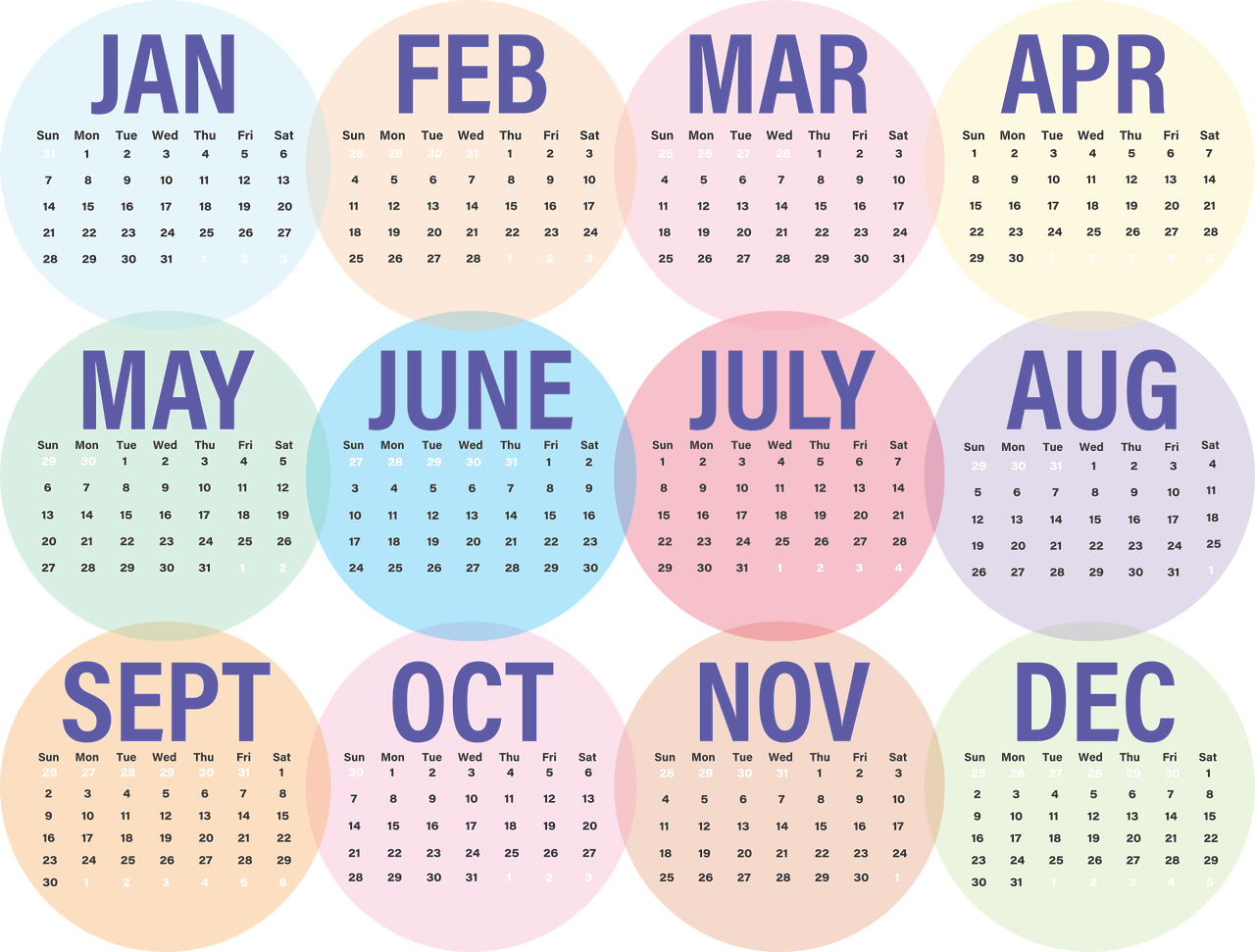 0
START
[Speaker Notes: Timing: 5 minutes 

Aim: to practise applying knowledge of [s] and [z] to known and unknown words.

Procedure:1. Start the timer. Pupil A tries to read aloud all of the words paying attention to [s] and [z], within the 60 seconds allowed.  
2. Pupil B listens. If Pupil A makes a mistake, Pupil B can direct him/her to start again from the beginning.3. They swap roles and repeat the task.

Vocabulary: 
Salat [N/A] Seite [197] Zeit [96] Ziege [N/A] zeigen [136]
Jones, R.L & Tschirner, E. (2019). A frequency dictionary of German: Core vocabulary for learners. London: Routledge.]
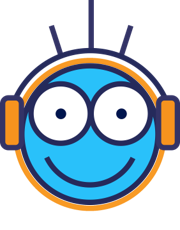 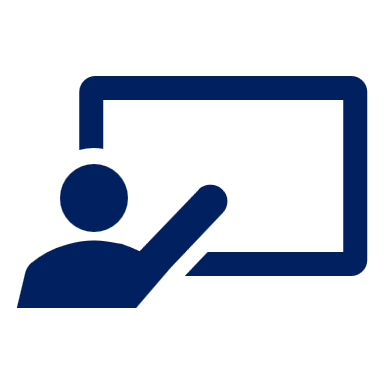 Follow up 2
Hör zu.
hören
we
are
in the sports shop
1
you
go/ are going
into the town
2
I
am
in the film museum
3
you (all)
go/are going
into the school
4
she
is
in the park
5
you (all)
are
in the swimming pool
6
she
goes/ is going
into the restaurant
7
they
go/are going
into the music shop
8
[Speaker Notes: Aim: to identify all the person verb forms of sein and gehen, and to translate their meaning into English.

Procedure:
Play the recordings by clicking on the audio buttons. 
Answers are revealed by consecutive mouse clicks. 

Transcript:1. Wir sind im Sportladen.
2. Du gehst in die Stadt.
3. Ich bin im Filmmuseum.
4. Ihr geht in die Schule.
5. Sie ist im Park.
6. Ihr seid im Schwimmbad.
7. Sie geht ins Restaurant.
8. Sie gehen in den Musikladen.]
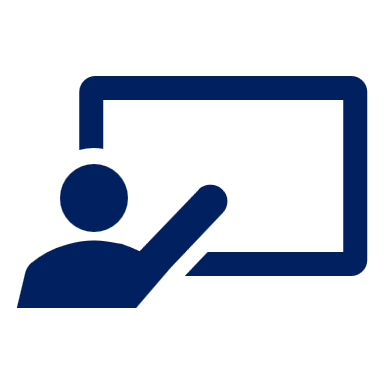 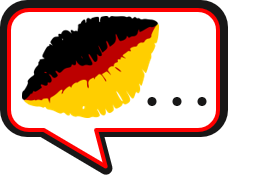 Follow up 3
Rede mit deinem Partner/deiner Partnerin.
Person A spricht.
sprechen
Person B antwortet.
Person A schreibt.
1)
Person A sagt:

I go/am going ....................
in den Park
im Laden
into the park
Ich gehe in den Park.
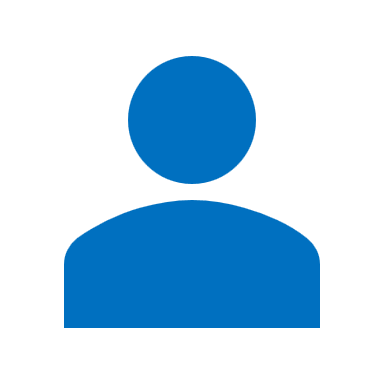 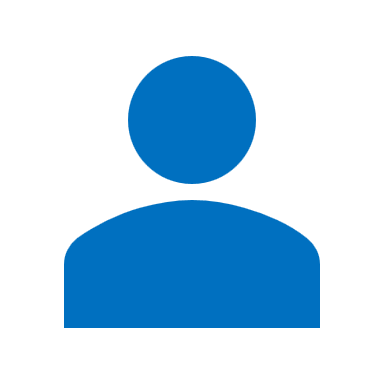 Ich gehe…
A
B
[Speaker Notes: 1/2: Model slide
Timing: 5-10 minutes
Aim: to practise productive knowledge of ‘ich gehe’ and ‘ich bin’ and receptive knowledge of R2 and R3 articles following verbs of location / movement.

Procedure:
Print handouts for Pupils A and B (slides 12 and 13).
Use this slide to model the task.
Pupil A looks at no. 1 on their sheet to see if they have ’I go’/am going (‘Ich gehe’) or ‘I am’ (‘Ich bin’). They say this in German to pupil B.
Pupil B looks at their sheet and identifies the correct ending to the sentence. In the example, ‘Ich gehe’ can be followed by ‘in den Park’ but not ‘im Laden’.
B completes the spoken sentence with the correct option.
A writes person B’s response on their sheet in English.
Complete items 1-5.
Then swap to complete roles.]
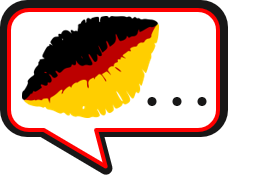 Follow up 3
Runde 2
Runde 1
sprechen
Person A sagt:
1) I am ....................................................................

2) I go/am going ..................................................

3) I am ....................................................................

4) I am ....................................................................

5) I go/am going ..................................................
Person B sagt:
1) I go/am going ..................................................

2) I go/am going ..................................................

3) I am ....................................................................

4) I go/am going ..................................................

5) I am ....................................................................
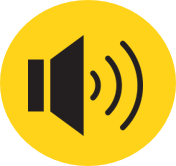 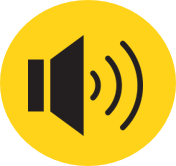 in the museum
into the museum
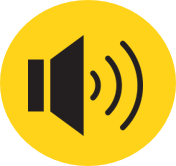 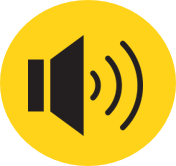 into the park
into the school
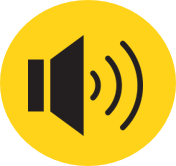 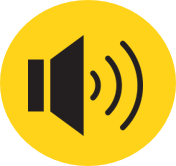 in the school
in the town
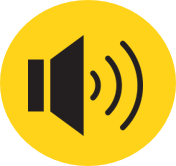 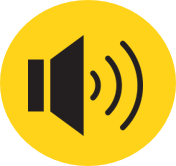 in the restaurant
into the shop
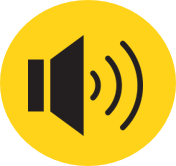 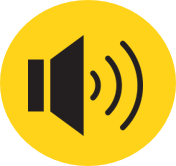 in the swimming pool
into the shop
B
[Speaker Notes: 4/4
Answers for both rounds]
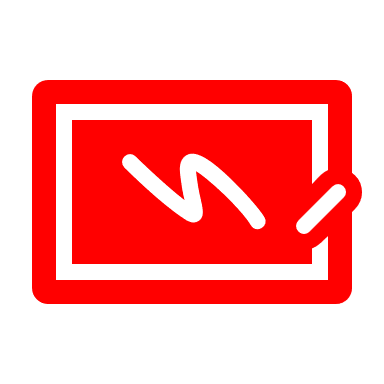 Wo seid ihr?  Wohin geht ihr?
Follow up 4:

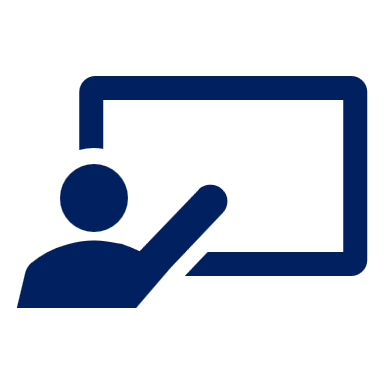 Schreib auf Deutsch.
schreiben
Olivia is telling Ronja what she is doing with her sister in town.  
Schreib vier SMS: “Wir sind... Wir gehen…”
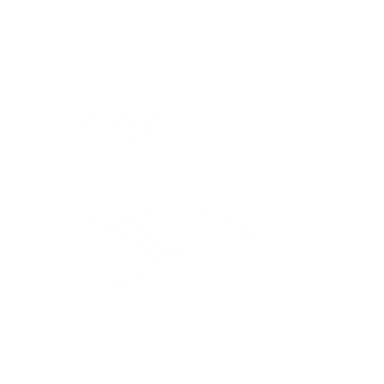 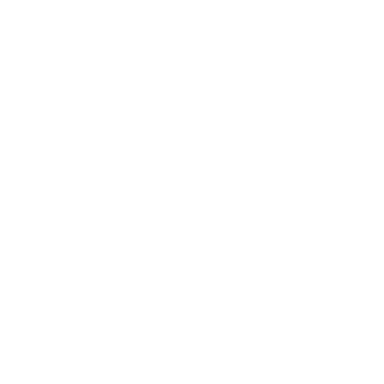 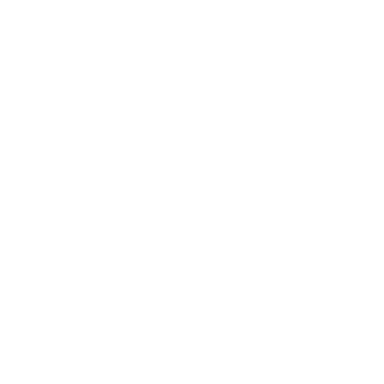 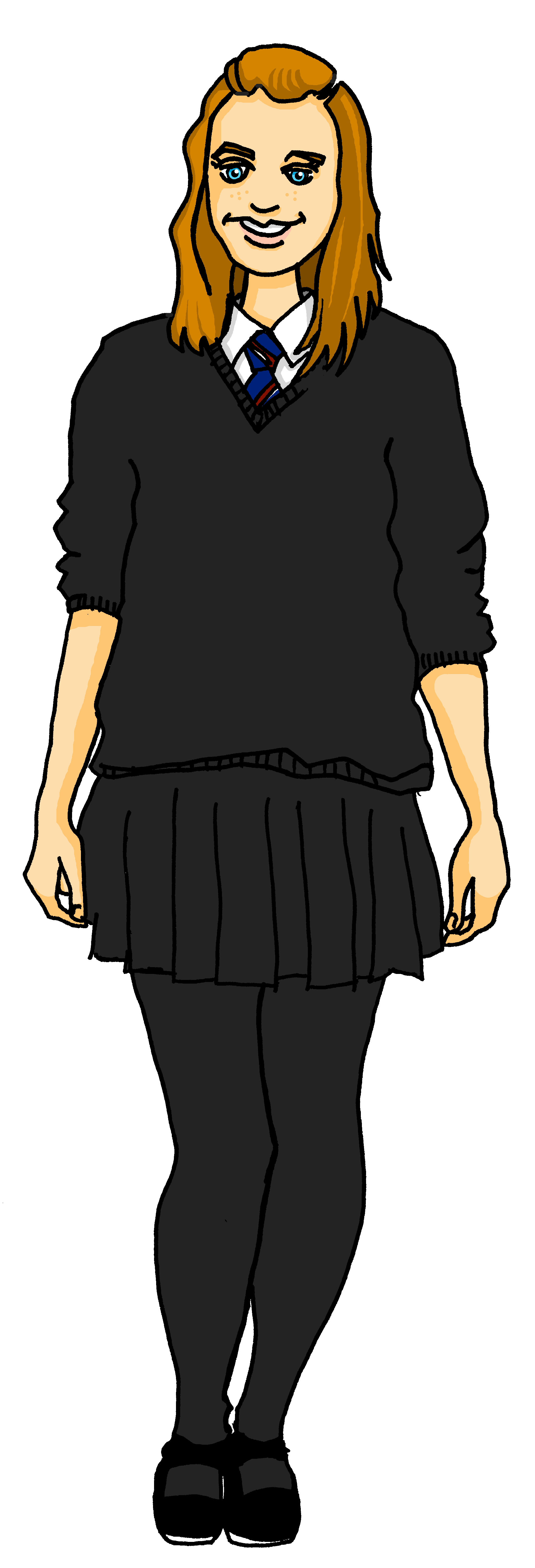 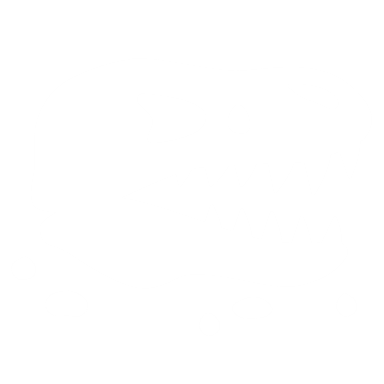 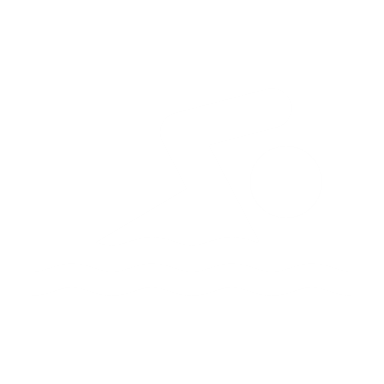 [Speaker Notes: Timing: 5 minutes

Aim: to practise written production of sentences using R2 and R3 articles correctly, following in + sein (location) and gehen (movement). 

Procedure:
Read the title and instructions with pupils and ensure that the task is clear.
Pupils write four messages, using the pictures.
Extra: Challenge pupils to add to their sentences with a verb they know. You could elicit these from pupils by pointing to a picture and asking ‘Was machst du im Laden/Schwimmbad...’. Verbs could include kaufen, spielen, laufen, essen, schwimmen, sehen.

Note:  The sentences won’t be identical as students can choose which combination of places to talk about in each sentence.
Pupils can be encouraged to share their texts with each other.  They can orally translate these into English, and peer check answers for meaning.  
Teachers can circulate as students are writing to check accuracy of Row 2/Row 3 articles.]

Schreib auf Englisch.
Follow up 5:
Can you get at least 15 points?
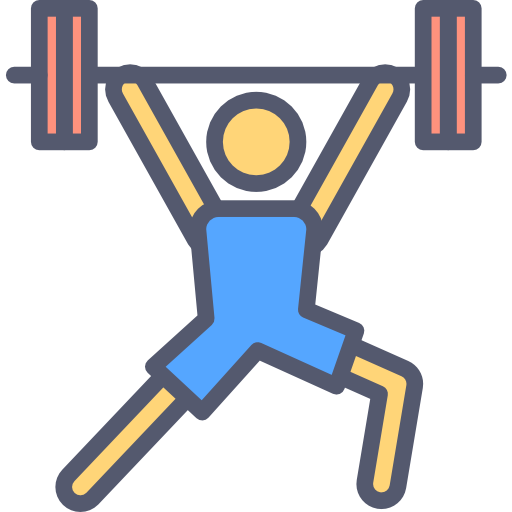 English
to bring
to talk
Vokabeln
x3
nothing
to bring with
German
Wörter
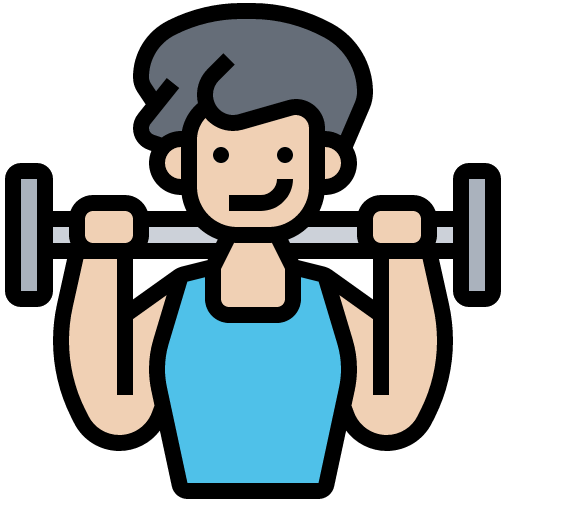 (the) clothing
to buy
to run
x2
to cycle
to do, make
to wear, to carry
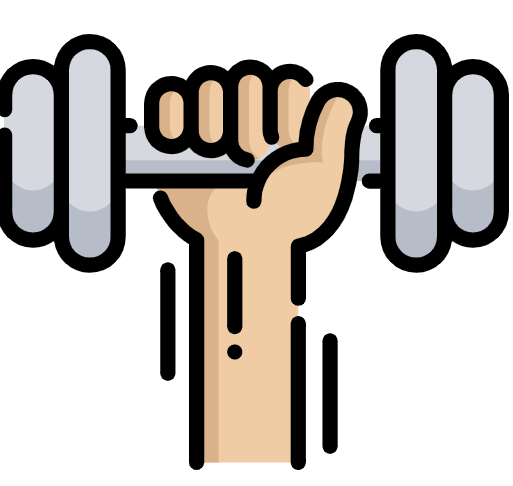 (the) shop
to go
where (to)?
x1
(the) museum
(the) swimming pool
(the) town
[Speaker Notes: Timing: 5 minutes

Aim: to practise written comprehension of vocabulary from this and revisited weeks.

Procedure:1. Give pupils a blank grid.  They fill in the English meanings of any of the words they know, trying to reach 15 points in total.
Note:The most recently learnt and practised words are pink, words from the previous week are green and those from week 1 are blue, thus more points are awarded for them, to recognise that memories fade and more effort (heavy lifting!) is needed to retrieve them.]

Schreib auf Deutsch.
Follow up 5:
Can you get at least 15 points?
Vokabeln
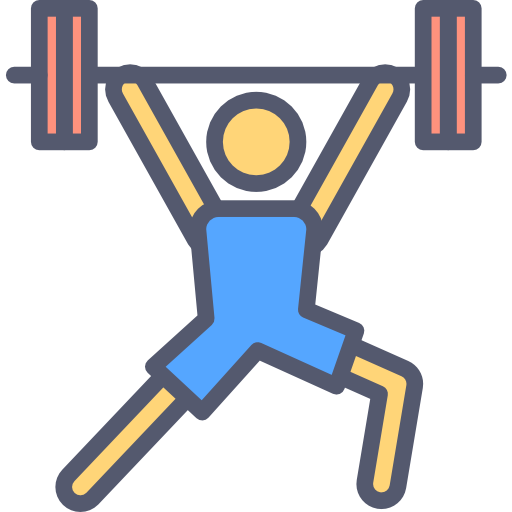 Deutsch
reden
Englisch
x3
nichts
bringen
mitbringen
Wörter
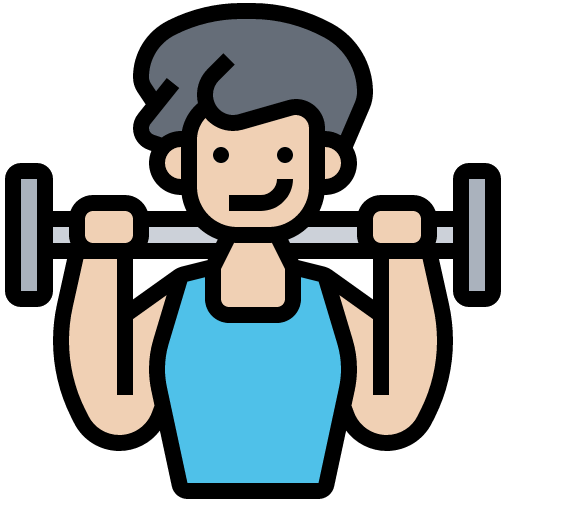 die Kleidung
kaufen
Rad fahren
x2
laufen
tragen
machen
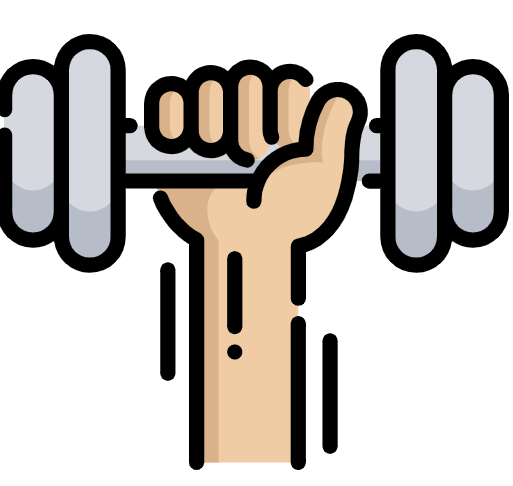 wohin?
der Laden
das Schwimmbad
x1
die Stadt
gehen
das Museum
[Speaker Notes: Timing: 5 minutes

Aim: to practise written production of vocabulary from this and revisited weeks.

Procedure:1. Give pupils a blank grid.  They fill in the German meanings of any of the words they know, trying to reach 15 points in total.
Note:The most recently learnt and practised words are pink, words from the previous week are green and those from week 1 are blue, thus more points are awarded for them, to recognise that memories fade and more effort (heavy lifting!) is needed to retrieve them.]
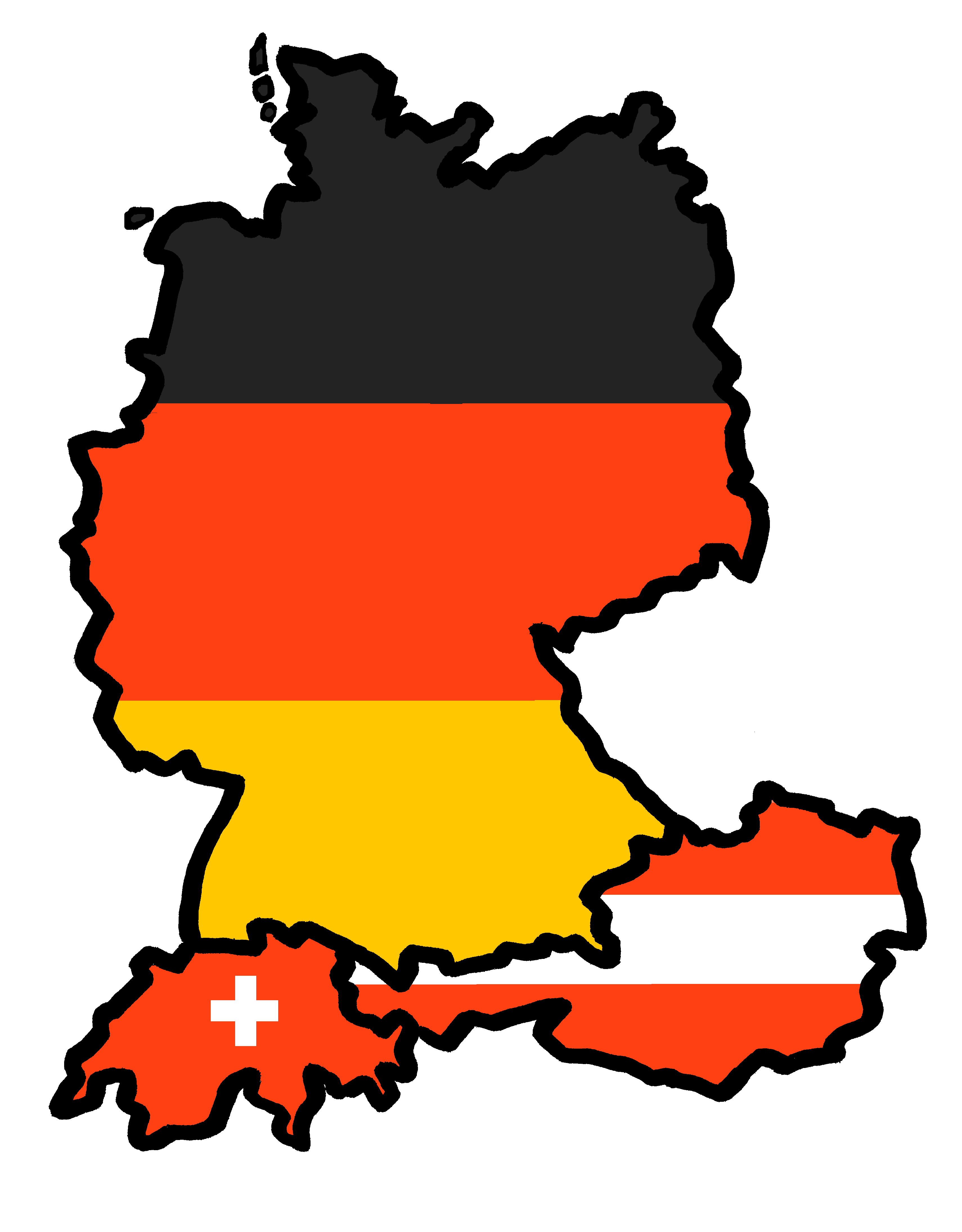 Tschüss!
grün
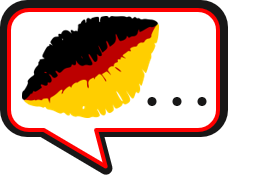 Follow up 3
Person A Runde 2
Person A Runde 1
sprechen
Person A sagt:
1) I am ....................................................................

2) I go/am going ..................................................

3) I am ....................................................................

4) I am ....................................................................

5) I go/am going...................................................
1)
2)

3)

4)

5)
ins Museum
im Schwimmbad
im Restaurant
in den Park
in der Schule
ins Museum
in den Laden
im Park
in die Stadt
im Schwimmbad
B
[Speaker Notes: Handout A]
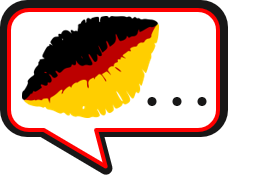 Follow up 3
Person B Runde 1
Person B Runde 2
sprechen
1)
2)

3)

4)

5)
Person B sagt:
1) I go/am going ..................................................

2) I go/am going ..................................................

3) I am ....................................................................

4) I go/am going ..................................................

5) I am ....................................................................
in den Park
im Museum
im Park
in die Schule
in der Stadt
in die Schule
ins Schwimmbad
im Restaurant
in der Schule
in den Laden
B
[Speaker Notes: Handout B]

Schreib auf Englisch.
Follow up 5:
Can you get at least 15 points?
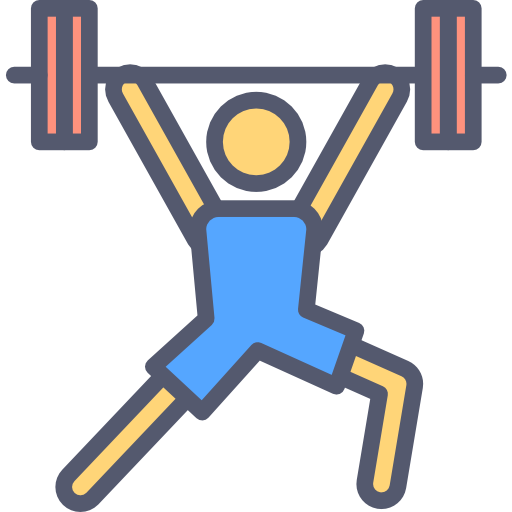 x3
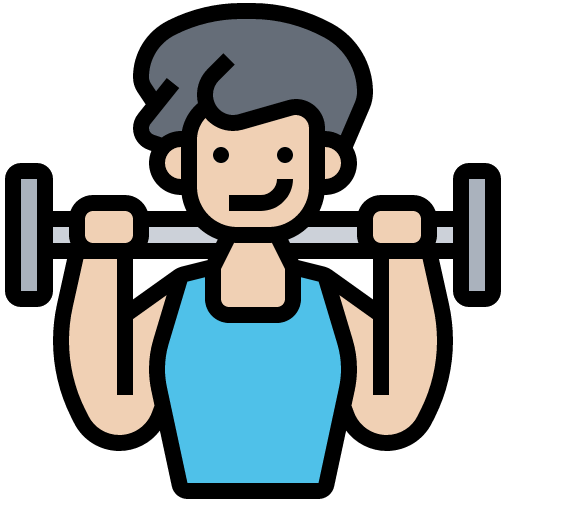 x2
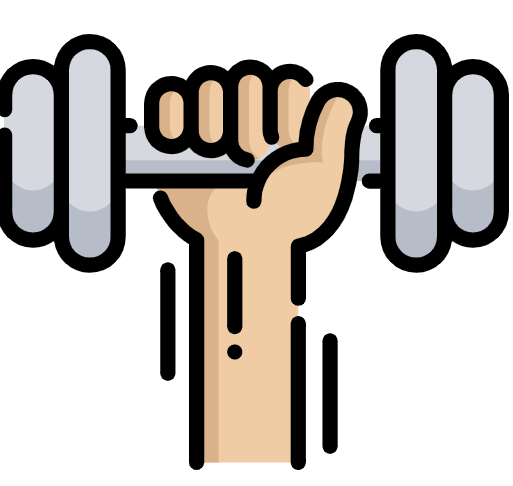 x1
[Speaker Notes: Template]

Schreib auf Deutsch.
Follow up 5:
Can you get at least 15 points?
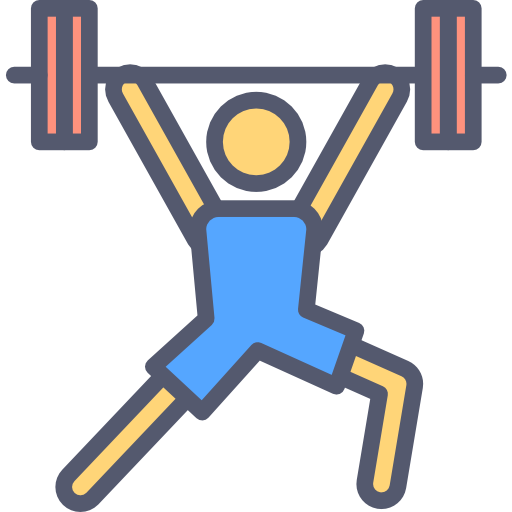 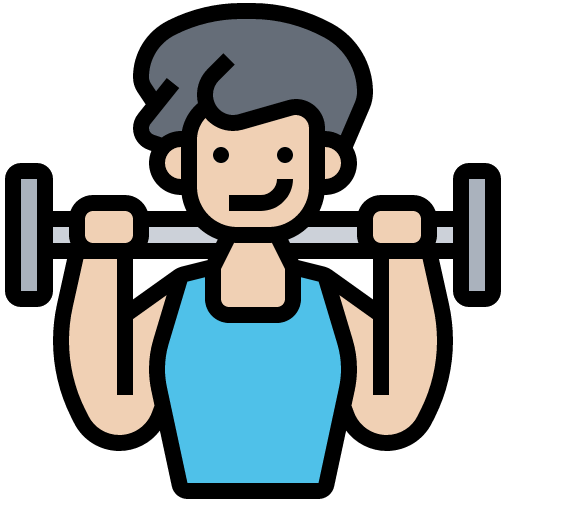 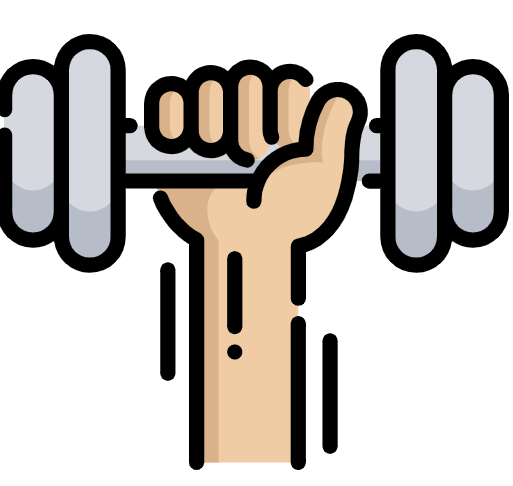 [Speaker Notes: Template]